স্বাগতম
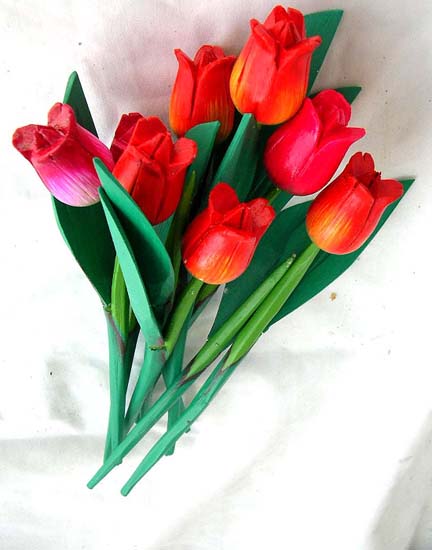 শিক্ষক পরিচিতি
মোঃহারুন অর রশিদ
সহকারী শিক্ষক(গণিত)
গুথুমা চৌমুড়ী ইসলামিয়া দাখিল মাদরাসা
পরশুরাম,ফেনী ।
এই পাঠ শেষে শিক্ষার্থীরা ---
       ১।‡mU Kx Zv বলতে পারবে,
   ২।‡mU  এর শ্রেণিবিভাগ করতে পারবে,
   ৩।‡mU  সংক্রান্ত সমস্যা সমাধান করতে পারবে ।
শ্রেণিঃbeg
বিষয়ঃ বীজ গণিত
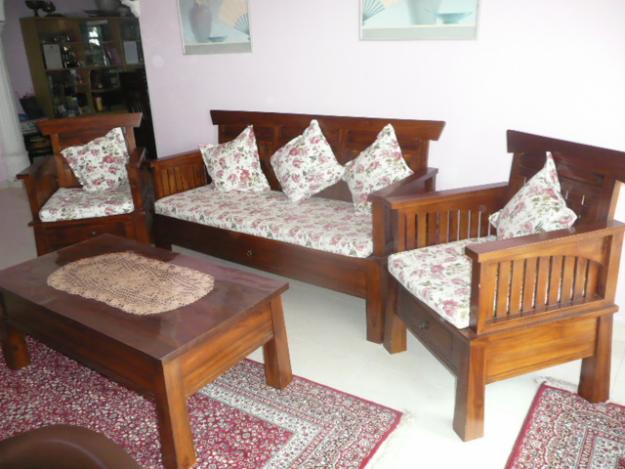 এটি 
কি ?
সোফা 
সেট।
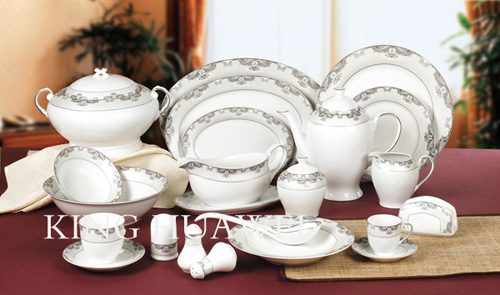 সেট
এটি কী ?
গ্লাস 
সেট
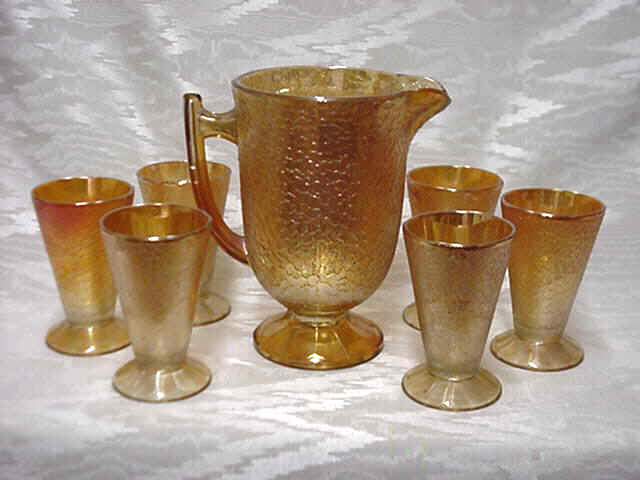 এটি কী ?
জগ  
সেট
সেটের সংজ্ঞা
বাস্তব জগত বা চিন্তা জগতের বস্তুর 
যেকোন সুনির্ধারিত সংগ্রহকে সেট বলে।
সেট প্রকাশের রীতিঃ
১. তালিকা পদ্ধতি।  যেমন- {1, 2, 3}
২.সেট গঠন পদ্ধতি।  যেমন- C= { x  N :1 < x < 6 }
 = belongs to / উপাদান বুঝাতে
:  = such that / দ্বারা এরূপ যেন বা যেন বুঝাতে
সেটের প্রকারভেদ
সসীম সেট
অসীম সেট
ফাঁকা সেট
সসীম সেট
সিলিন্ডার
বৃত্ত
তারকা
বর্গ
ষড়ভূজ
A=
,
,
,
,
১, ৩, ৫, ৭, ৯, ১১, ১৩
B=
C=
,    ক, খ, গ, ঘ, ঙ, চ, ছ
D=
a, b, c, d, e, f, g
অসীম সেট
N=
1, 2, 3, 4, 5, 6, ……
x : x > 10
A=
কাজ কর।
প্রতি বেঞ্চ একটি দল
দুইটি অসীম সেট লিখ
ফাঁকাসেট

ভেনচিত্র
U
্‌্‌্‌্‌্‌্‌্‌্‌্‌্‌্‌্‌্‌্‌্‌্‌্‌্‌্‌্‌্‌্‌্‌্‌্‌্‌্‌্‌্‌্‌্‌্‌্‌্‌্‌্‌্‌্‌্‌্‌্‌্‌্‌্‌্‌্‌্‌্‌্‌্‌্‌্‌্‌্‌্‌্‌্‌্‌্‌্‌্‌্‌্‌্‌্‌্‌্‌্‌্‌্‌্‌্‌্‌্‌্‌্‌্‌্‌্‌্‌্‌্‌্‌্‌্‌্‌্‌্‌্‌্‌্‌্‌্‌্‌্‌্‌্‌্‌্‌্‌্‌্‌্‌্‌্‌্‌্‌্‌্‌্‌্‌্‌
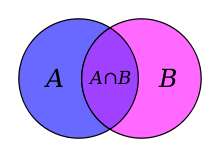 সার্বিক সেট
উপসেট
a,b
,
D=
a
A  D
A=
P(D)=
a,b, a ,b ,
একক কাজ
প্রত্যেকে নিজ জেলার উপজেলা গুলোর সেট লিখ।
সময়-২ মি.
সার্বিক সেট
A=
,
U
B
A
B=
C
১, ৩
C=
a,b
,
,
U=
,a,b
১,৩,
পূরক সেট
U
A
U={1,2,3,4,5,6}         A= {1,3,5}
c
A
=U – A 
= {1,2,3,4,5,6} -{1,3,5} 
={2,4,6}

A
c
A
A =
B =
AB=
সংযোগ সেট
A={1,3,a}    B={3,c,p}   c={d,f,p}
ABC = {1,3,a}{3,c,p}{d,f,p}  
                ={1,3,a,c,d,f,p}
1 a
3   C
P  d   f
ABC
A =
B =
AB=
ছেদ সেট
A={1,3,a}    B={3,c,p}   c={d,3,f}
ABC ={1,3,a}{3,c,p}{d,3,f}  
                ={3}
1 a
C  p  3
d   f
ABC
A
B
a, b, 
c, d
1, 2, 3, 4

AB=
নিশ্ছেদ সেট
জোড়ায় কাজ
যে সকল স্বাভাবিক সংখ্যা দ্বারা 32 ও 50 কে ভাগ করলে প্রতিক্ষেত্রে 2 ভাগশেষ থাকে, তাদের সেট নির্ণয় কর।
সময়-২ মি.
দলীয় কাজ
নিম্নের কোনটি সেট আর কোনটি সেট নয়, তা লিখঃ-
ক. নবম শ্রেণীর সকল মেধাবি শিক্ষার্থীর সেট। 
খ. বাংলা ব্যাঞ্জন বর্ণের সেট। 
গ. বিশ্বে যে সকল দেশ সার্ক ভূক্ত, সে সকল দেশের রাজধানীর সেট। 
ঘ. ঢাকা শহরের সকল সুউচ্চ ইমারতের সেট। 
ঙ. মৌলিক সংখ্যার সেট।
সময়-৬ মি.
মূল্যায়ন
1. সেট কাকে বলে ?
2. সেট প্রকাশের রীতি গুলো কী কী ?
৩. সেট সম্পর্কে কে ব্যাখা প্রদান করেছেন ?
৪. সেটকে কোন বন্ধনী দ্বারা আবদ্ধ করা হয় ?
৫. উপাদান বুঝাতে কোন চিহ্নটি ব্যবহার করা হয় ?
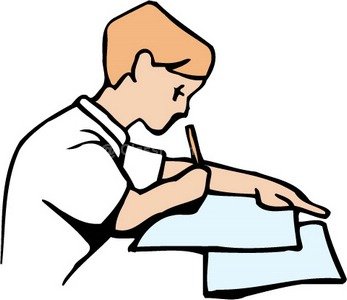 বাড়ীর কাজ
নিম্নের সমস্যাগুলো আগামি দিন বাড়ী থেকে সমাধান করে নিয়ে আসবে-
{ x  N : x < 10 এবং জোড় সংখ্যা }.
{ x  N : x , 42 এর গুনণীয়ক}. 
যদি A={7,9,11} , B={7,8,12,} এবং c={11,12,14,15} হলে দেখাও যে, AU(BUC)=(AUB)UC
ধন্যবাদ
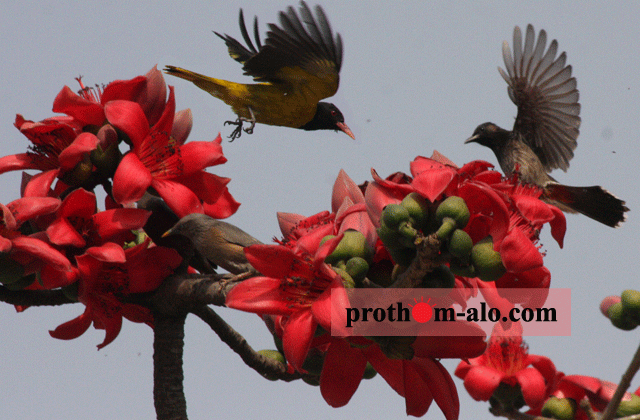 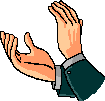